Insertion Sort
Insertion Sort
Insertion Sort works by taking the first two elements of the list, sorting them, then taking the third one, and sorting that into the first two, then taking the fourth element and sorting that into the first three, etc.
Insertion Sort
Let’s look at an example:
Insertion Sort
44
0
23
1
42
2
33
3
16
4
54
5
34
6
18
7
Age
Insertion Sort
44
0
23
1
42
2
33
3
16
4
54
5
34
6
18
7
Age
Insertion Sort
23
0
44
1
42
2
33
3
16
4
54
5
34
6
18
7
Age
Insertion Sort
23
0
44
1
42
2
33
3
16
4
54
5
34
6
18
7
Age
Insertion Sort
23
0
44
1
42
2
33
3
16
4
54
5
34
6
18
7
Age
Insertion Sort
23
0
42
1
44
2
33
3
16
4
54
5
34
6
18
7
Age
Insertion Sort
23
0
42
1
44
2
33
3
16
4
54
5
34
6
18
7
Age
Insertion Sort
23
0
42
1
44
2
33
3
16
4
54
5
34
6
18
7
Age
Insertion Sort
23
0
33
1
42
2
44
3
16
4
54
5
34
6
18
7
Age
Insertion Sort
23
0
33
1
42
2
44
3
16
4
54
5
34
6
18
7
Age
Insertion Sort
23
0
33
1
42
2
44
3
16
4
54
5
34
6
18
7
Age
Insertion Sort
16
0
23
1
33
2
42
3
44
4
54
5
34
6
18
7
Age
Insertion Sort
16
0
23
1
33
2
42
3
44
4
54
5
34
6
18
7
Age
Insertion Sort
16
0
23
1
33
2
42
3
44
4
54
5
34
6
18
7
Age
Insertion Sort
16
0
23
1
33
2
42
3
44
4
54
5
34
6
18
7
Age
Insertion Sort
16
0
23
1
33
2
42
3
44
4
54
5
34
6
18
7
Age
Insertion Sort
16
0
23
1
33
2
42
3
44
4
54
5
34
6
18
7
Age
Insertion Sort
16
0
23
1
33
2
34
3
42
4
44
5
54
6
18
7
Age
Insertion Sort
16
0
23
1
33
2
34
3
42
4
44
5
54
6
18
7
Age
Insertion Sort
16
0
23
1
33
2
34
3
42
4
44
5
54
6
18
7
Age
Insertion Sort
16
0
18
1
23
2
33
3
34
4
42
5
44
6
54
7
Age
Insertion Sort
16
0
18
1
23
2
33
3
34
4
42
5
44
6
54
7
Age
Insertion Sort
16
0
18
1
23
2
33
3
34
4
42
5
44
6
54
7
Age
Insertion Sort
How do we move the elements into their correct position (we’ll call this the “Insertion Sort move”)?
Insertion Sort
We store 34 in CURRENT.
16
0
23
1
33
2
42
3
44
4
54
5
34
6
18
7
Age
Current: 34
Insertion Sort
Next we move what value is in the previous position to 34 into that location.
16
0
23
1
33
2
42
3
44
4
54
5
34
6
18
7
Age
Current: 34
Insertion Sort
Next we move what value is in the previous position to 34 into that location.
16
0
23
1
33
2
42
3
44
4
54
5
54
6
18
7
Age
Current: 34
Insertion Sort
And we do that again.
16
0
23
1
33
2
42
3
44
4
44
5
54
6
18
7
Age
Current: 34
Insertion Sort
And again.
16
0
23
1
33
2
42
3
42
4
44
5
54
6
18
7
Age
Current: 34
Insertion Sort
And then we move CURRENT into the correct position.
16
0
23
1
33
2
42
3
42
4
44
5
54
6
18
7
Age
Current: 34
Insertion Sort
And then we move CURRENT into the correct position.
16
0
23
1
33
2
42
3
42
4
44
5
54
6
18
7
Age
Current: 34
Insertion Sort
And then we move CURRENT into the correct position.
16
0
23
1
33
2
34
3
42
4
44
5
54
6
18
7
Age
Insertion Sort
The element being added in each time is just to the left of the sorted list.
So, if the next element is called CURRENT, the largest element in the sorted list is CURRENT – 1.
So we’ll know if the next element is largest if it is bigger than CURRENT – 1.
Sorted sub-list
Next
element
CURRENT
Insertion Sort
Structured English:

FOR each element from the second TO the end of the list
    DO Remember the current position and value
        WHILE the previous element is bigger than current
            DO Move the previous element into current’s position
        END WHILE
    We’ve reached the position in the list that current should be
    Put it in
END FOR
NOTE: The Previous 
Element is the end of
the sorted sub-list
Insertion Sort
PROGRAM InsertionSort:
    Integer Array[8] <- {44,23,42,33,16,54,34,18};
FOR Index IN 1 TO N
    DO current = Array[index];
    pos = index;
    WHILE (pos > 0 and Array[pos – 1] > current)
       DO Array[pos] <- Array[pos - 1];
          pos = pos - 1;
      ENDWHILE;
      Array[pos] = current;
ENDFOR;
END.
NOTE: If you have
reached the start of
the list, STOP!
Insertion Sort
Complexity of Insertion Sort

Best-case scenario complexity = O(N)
Average complexity = O(N2)
Worst-case scenario complexity = O(N2)
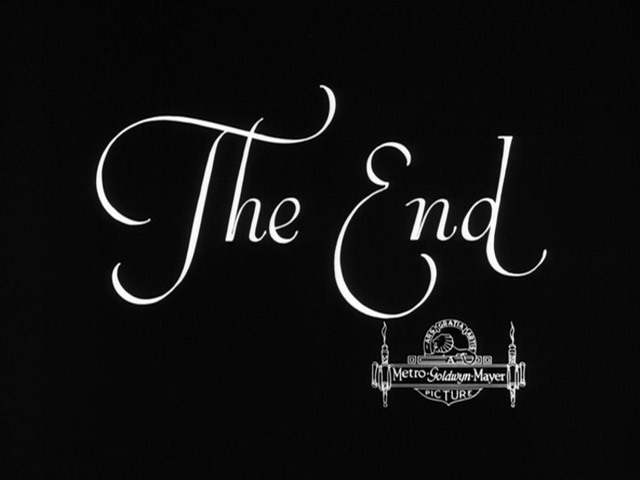 etc.